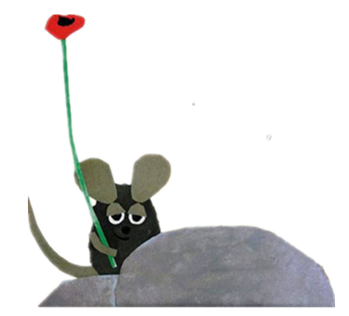 田鼠阿佛
【美】李欧.李奥尼   文.图  阿甲译
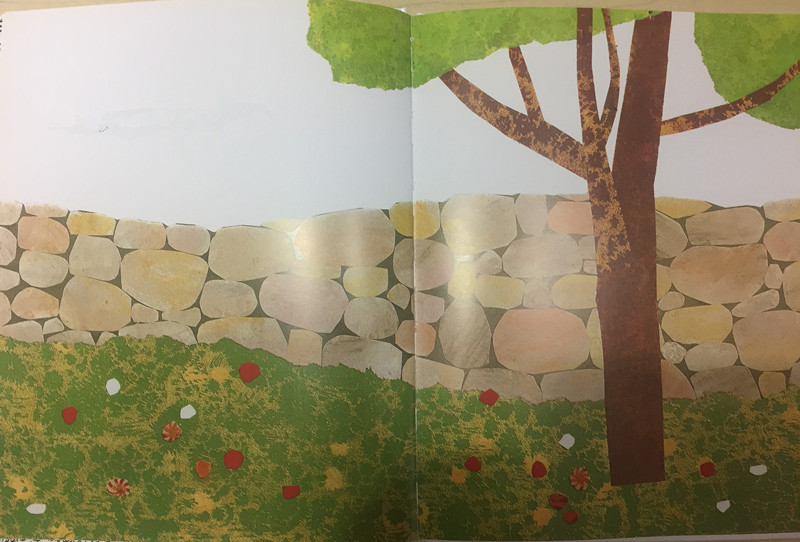 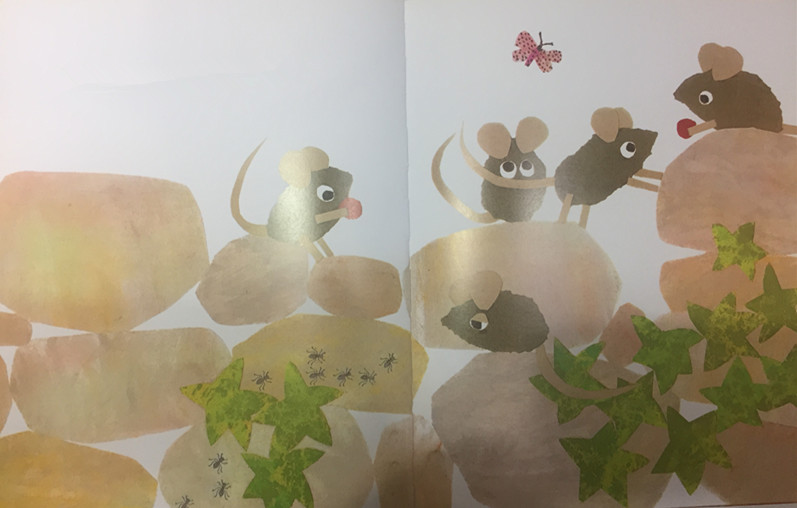 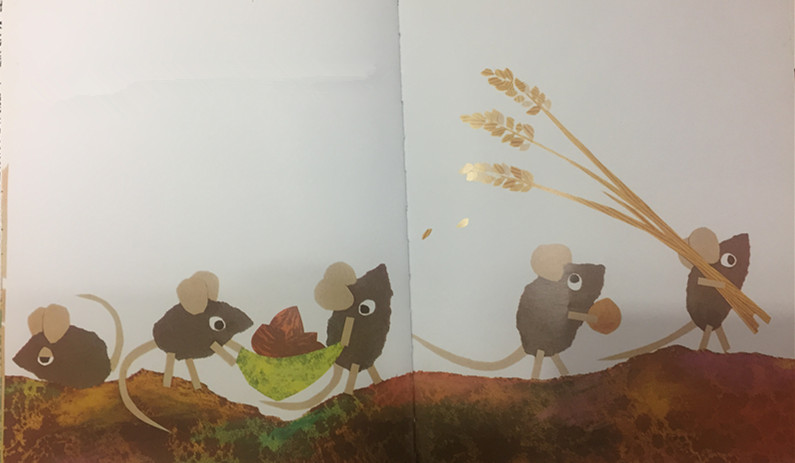 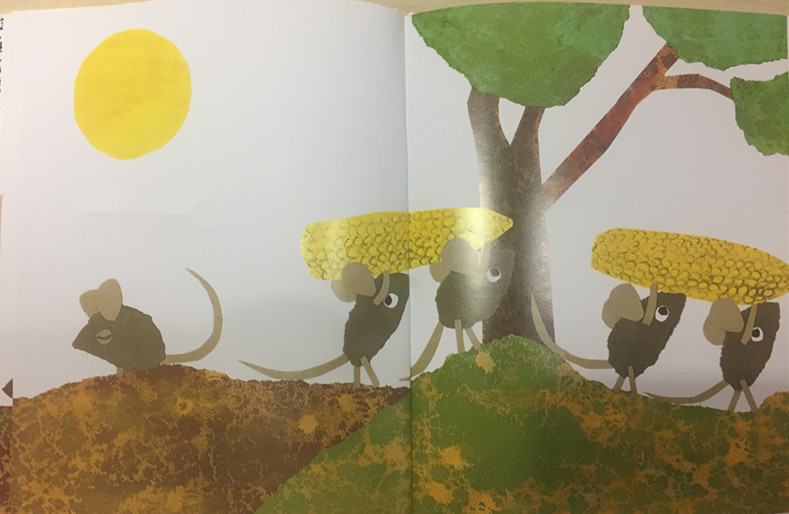 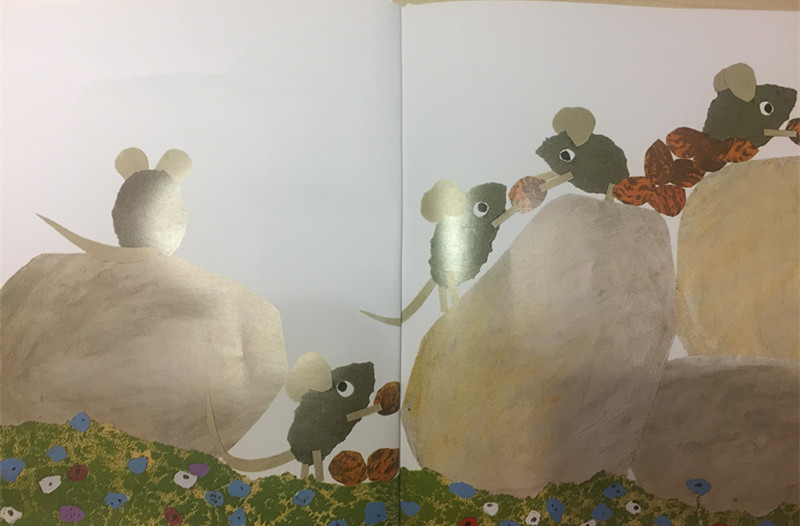 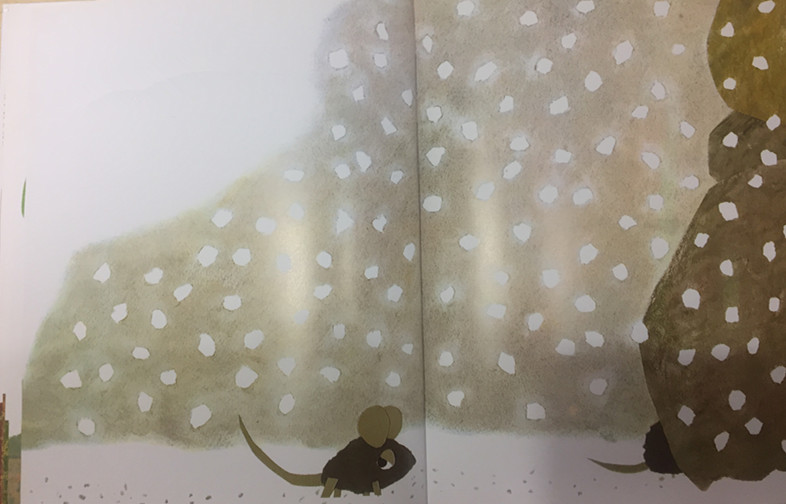 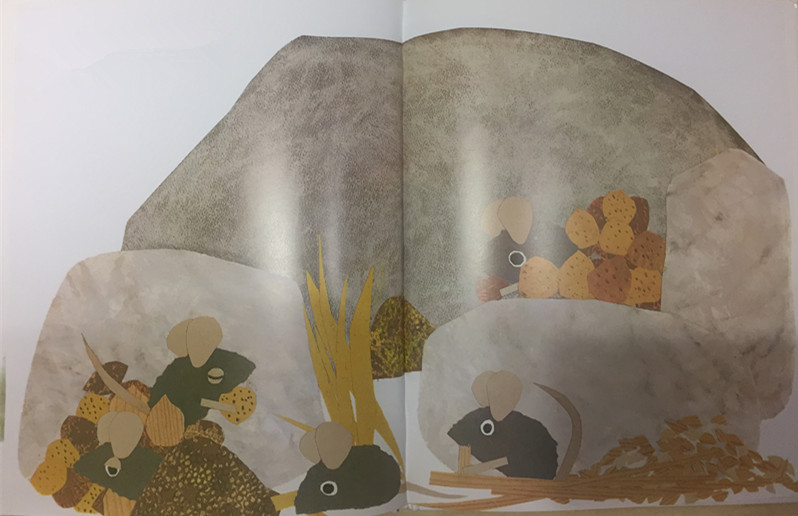 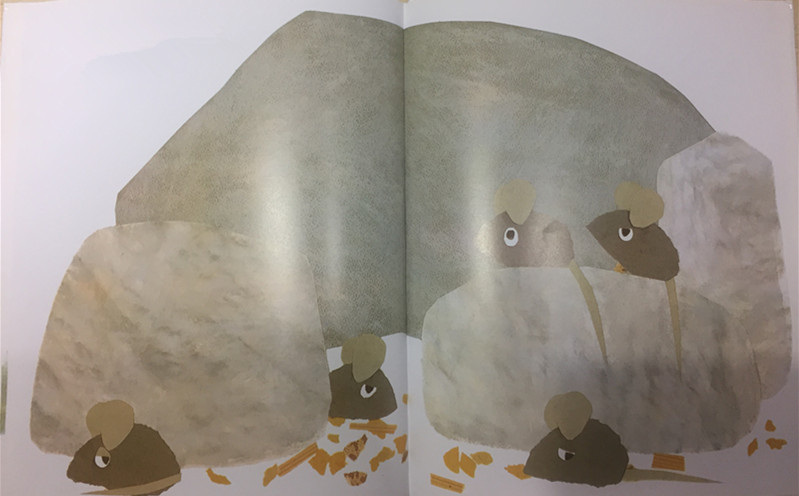 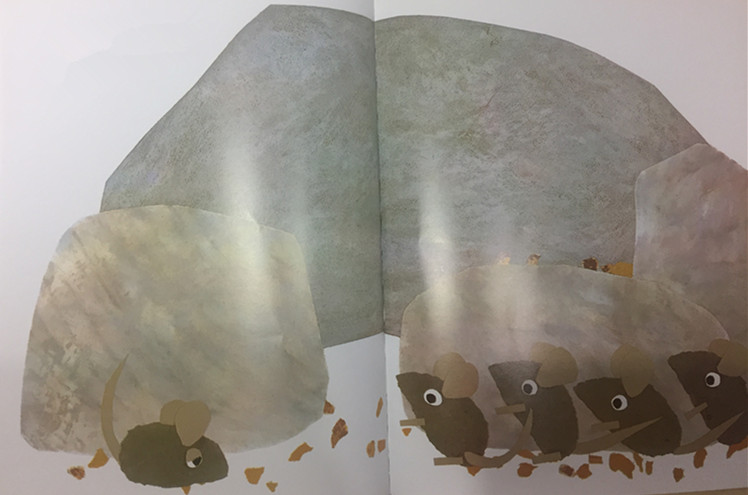 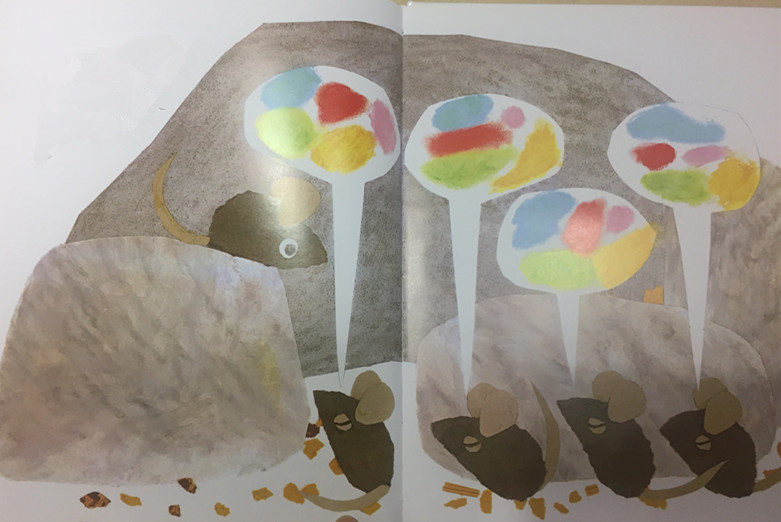 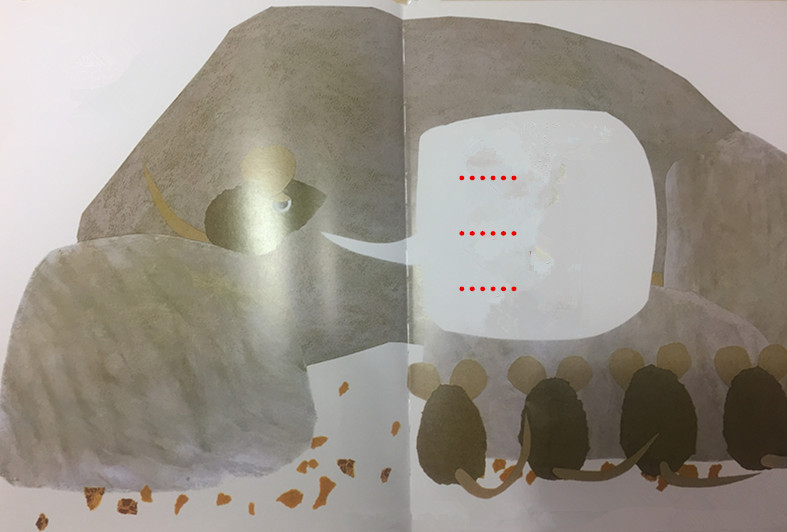 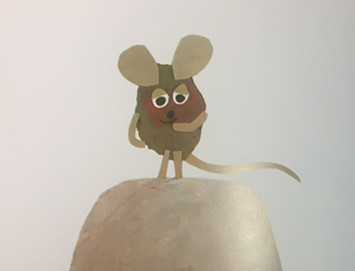